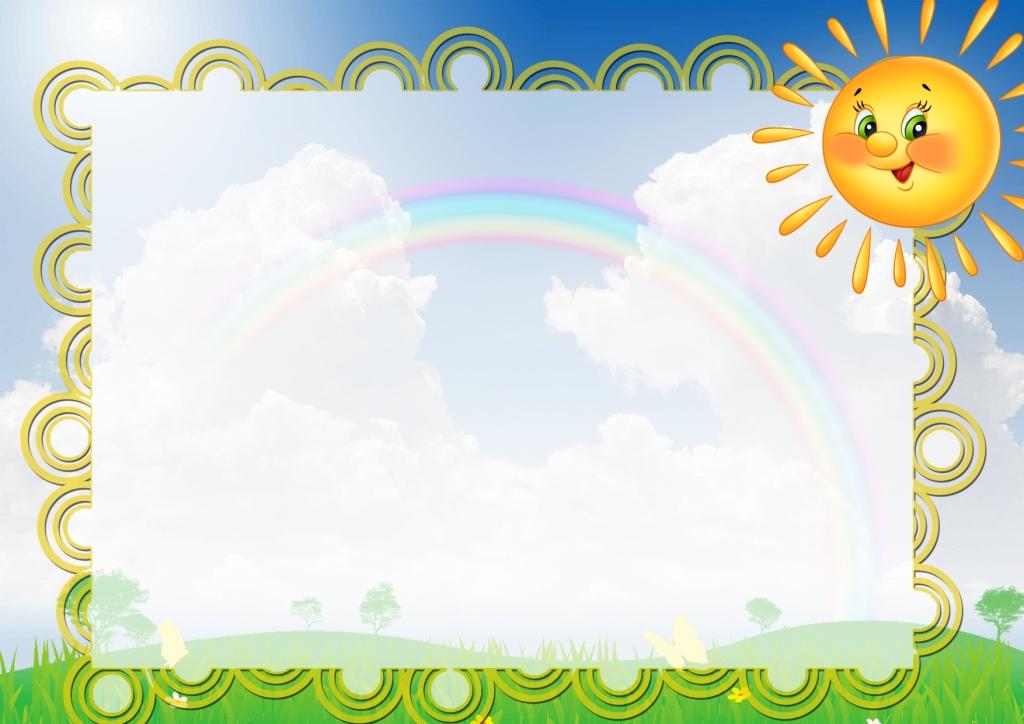 Использование наглядных моделей в развитии  речи дошкольников                                                                         МБДОУ ДС № 7  Кузнецка
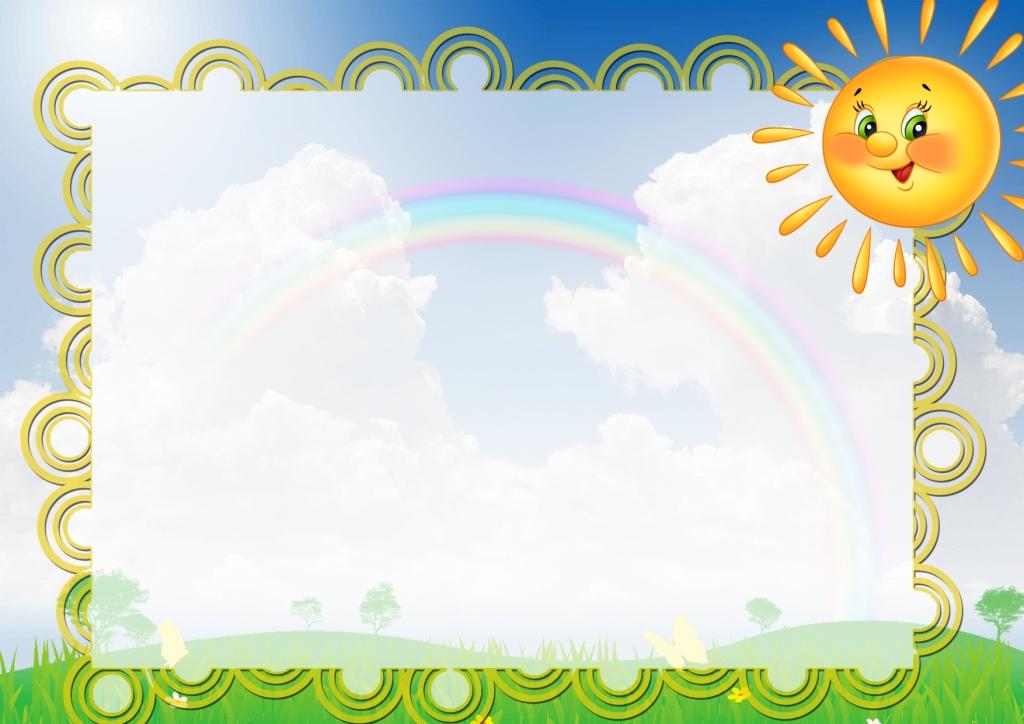 Наглядное моделирование – это воспроизведение существенных свойств изучаемого объекта, создание его заместителя и    работа с ним.
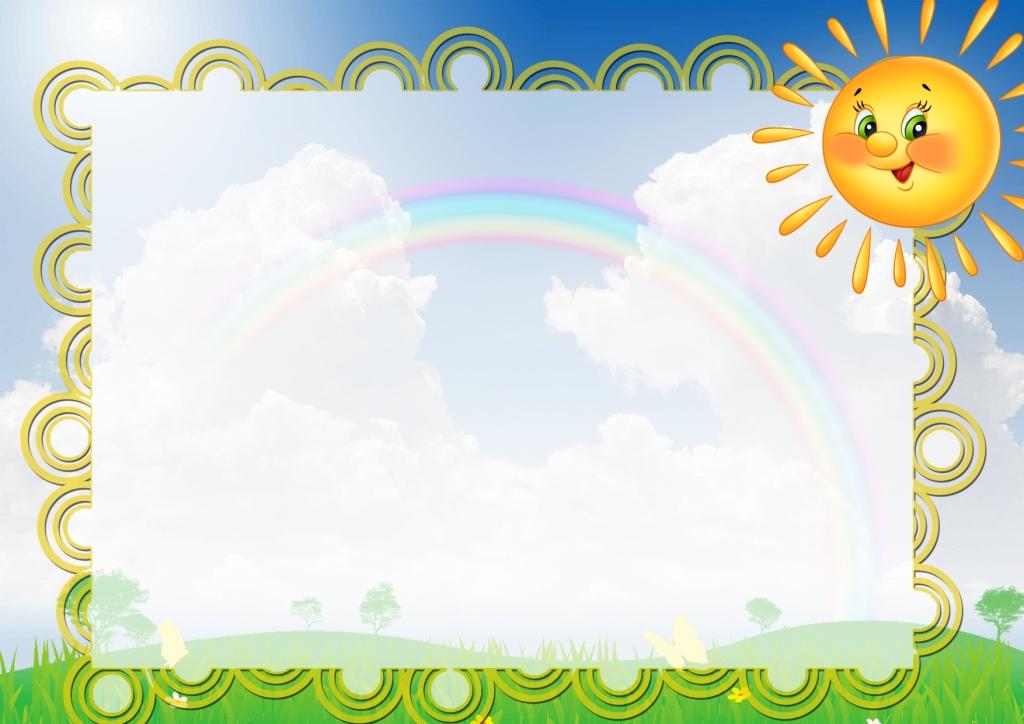 Наглядные модели применяются:-при пересказах художественной литературы-при заучивании стихов, потешек и загадок-при обучении составлении рассказов-творческих рассказов-подготовке к обучению грамоте
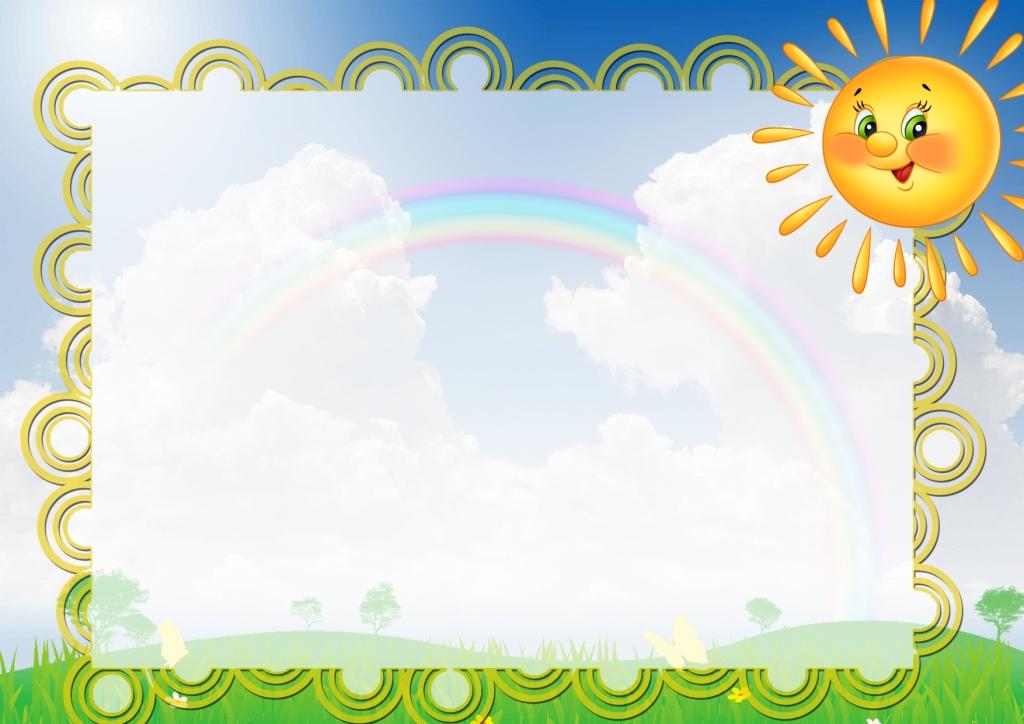 Использование моделирования в возрастных группах
[Speaker Notes: .]
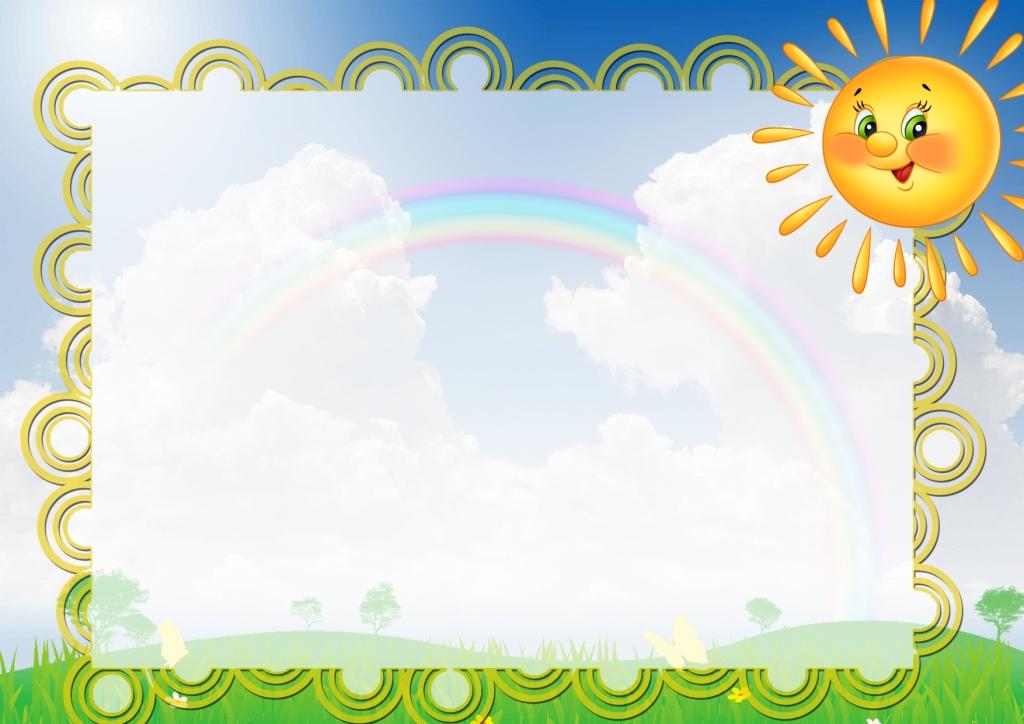 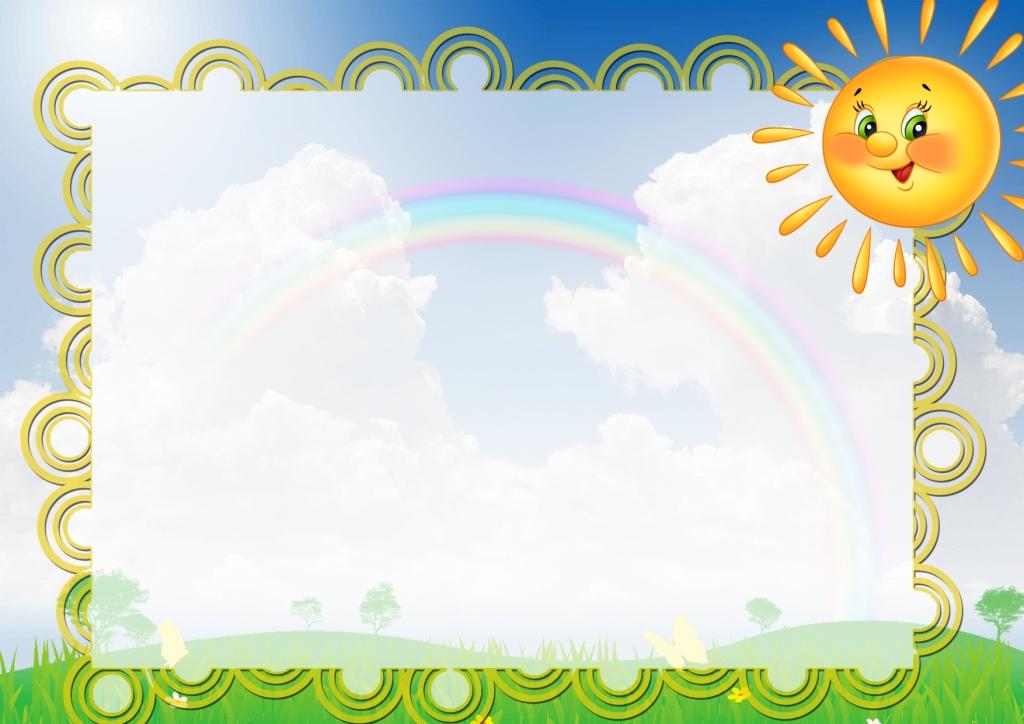 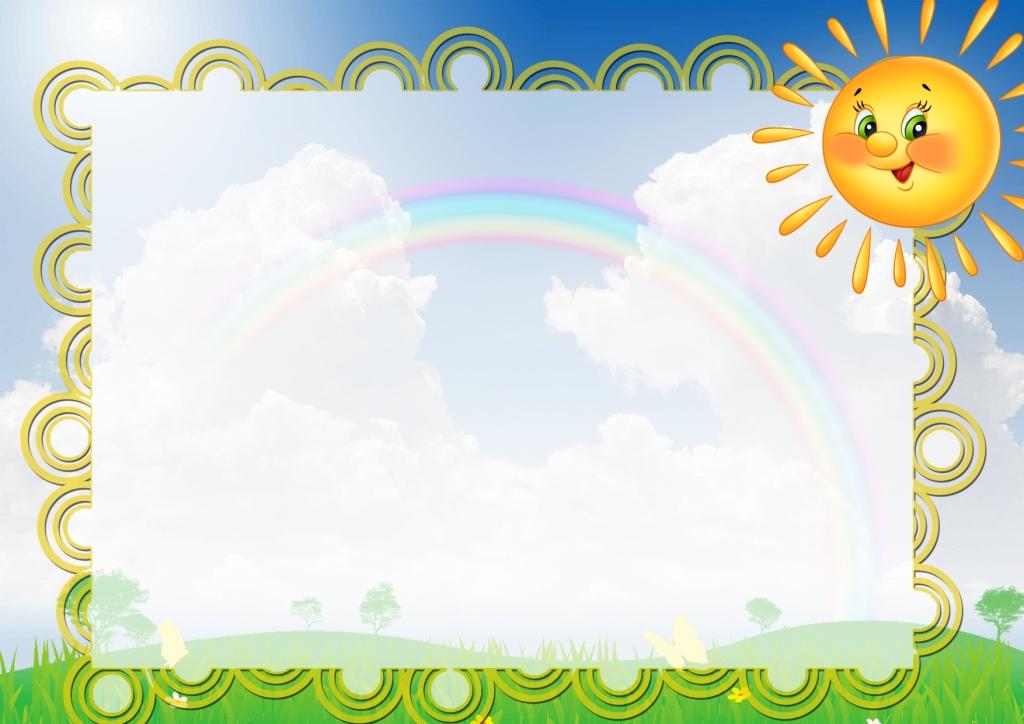 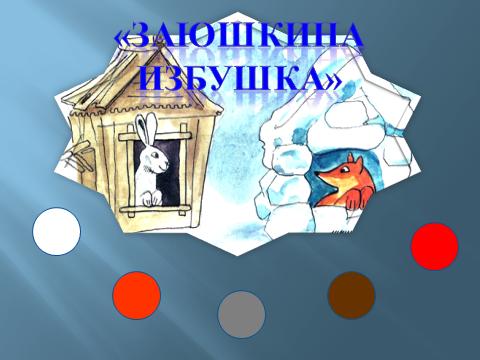 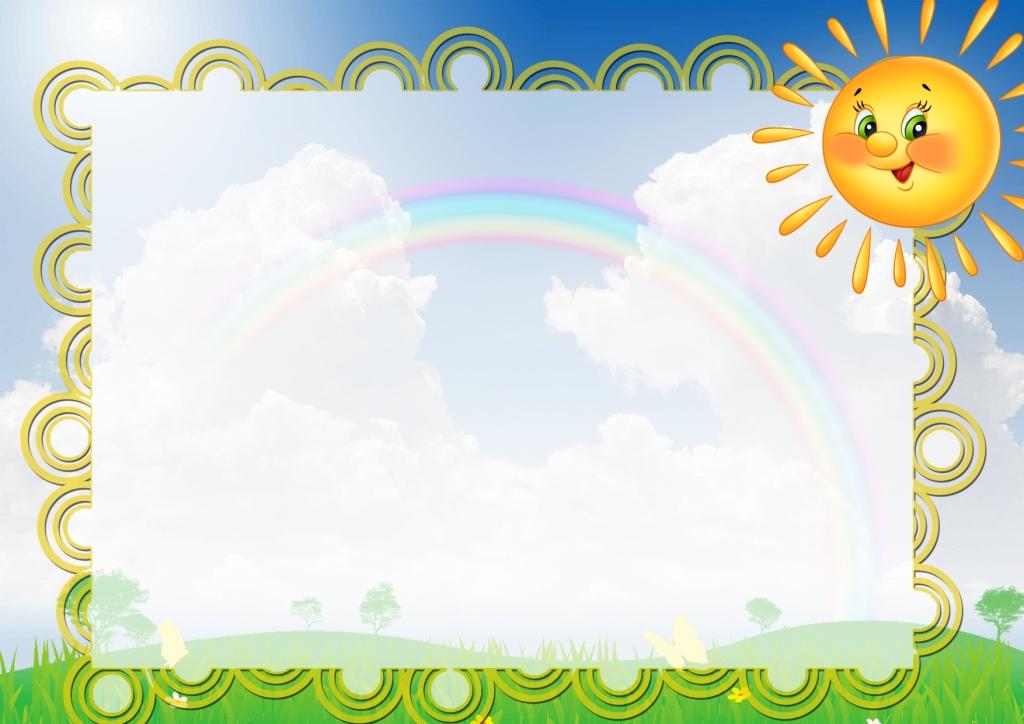 Сериационный ряд
Цель: развивать умение       использовать заместители для обозначения главного героя, понимать текст на основе построения наглядной модели.
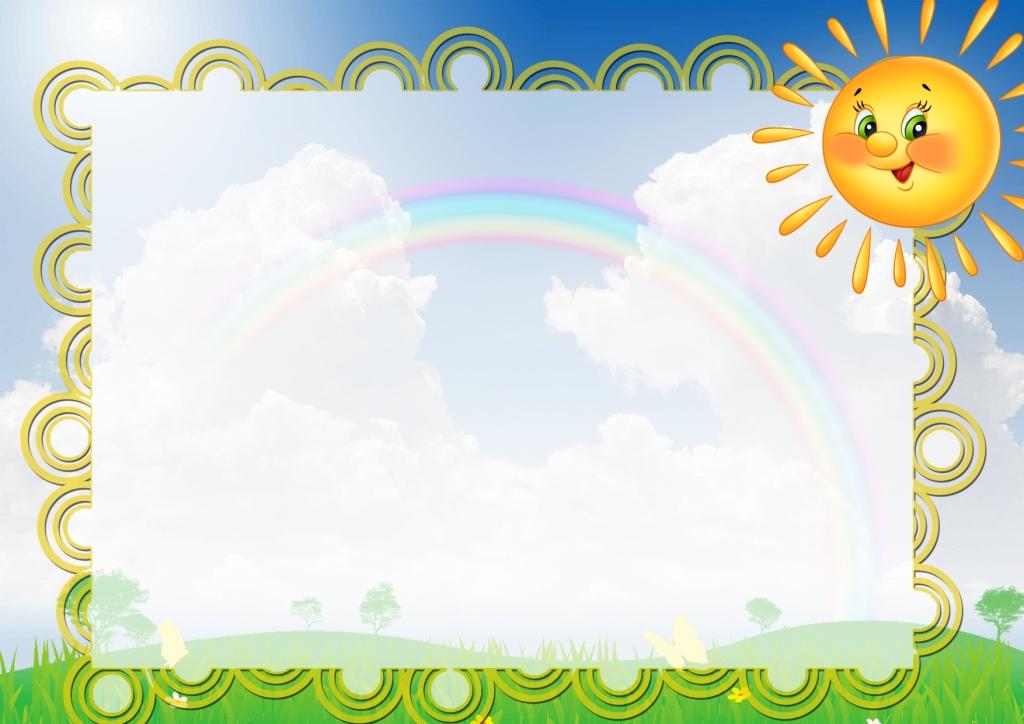 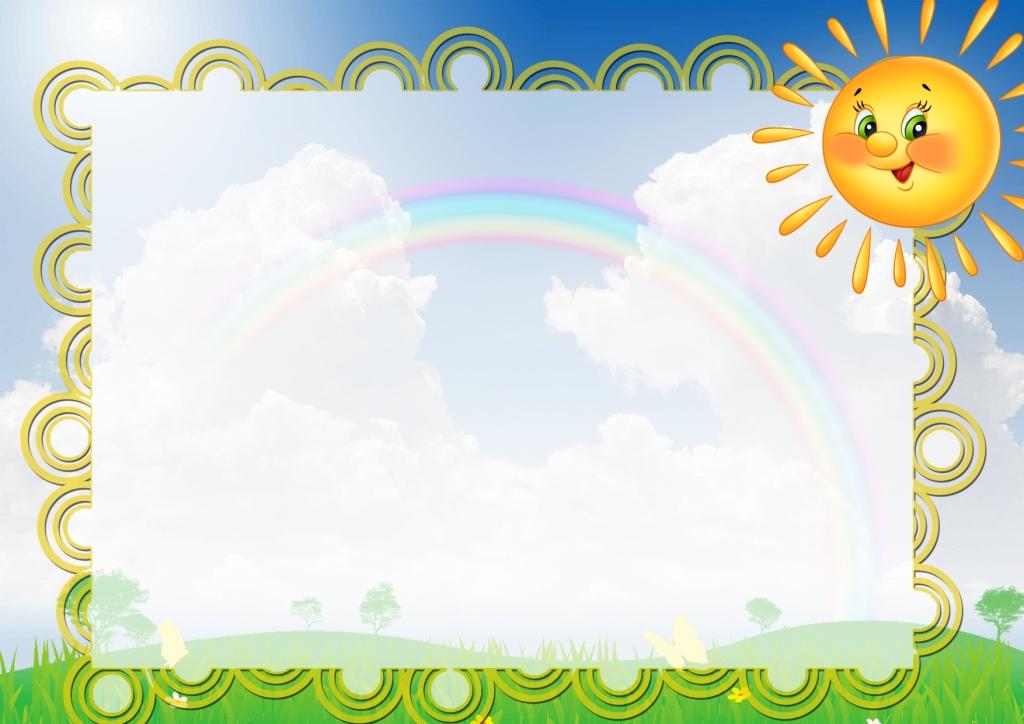 Пространственно –временная модель

Цель: развивать умение детей подбирать заместители по  заданному внешнему признаку  учить строить двигательную модель.
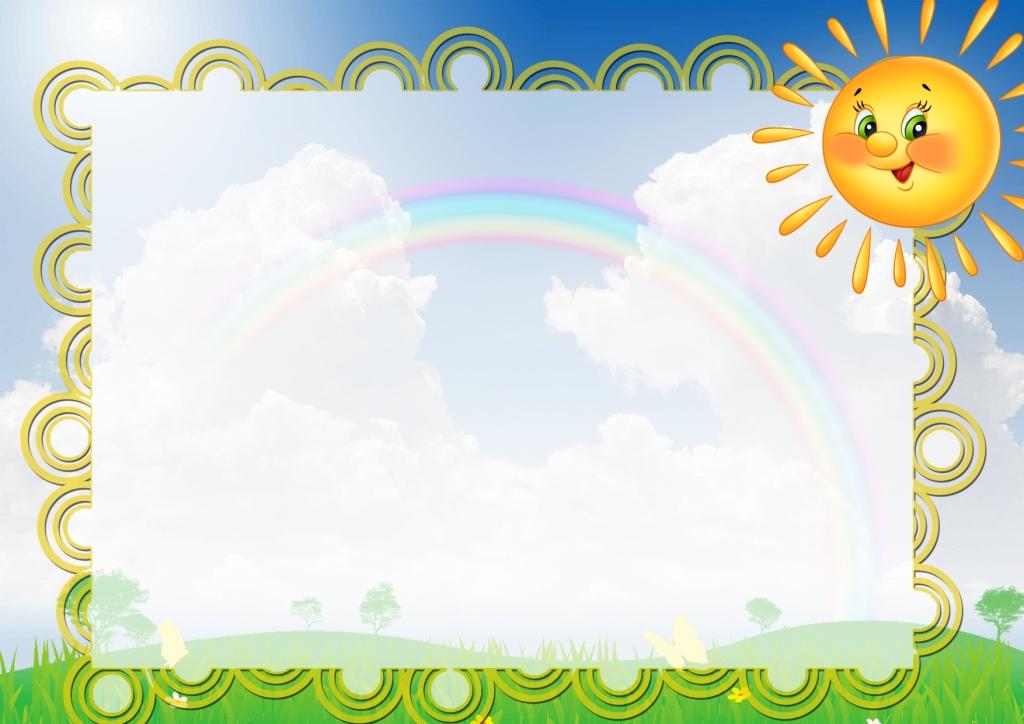 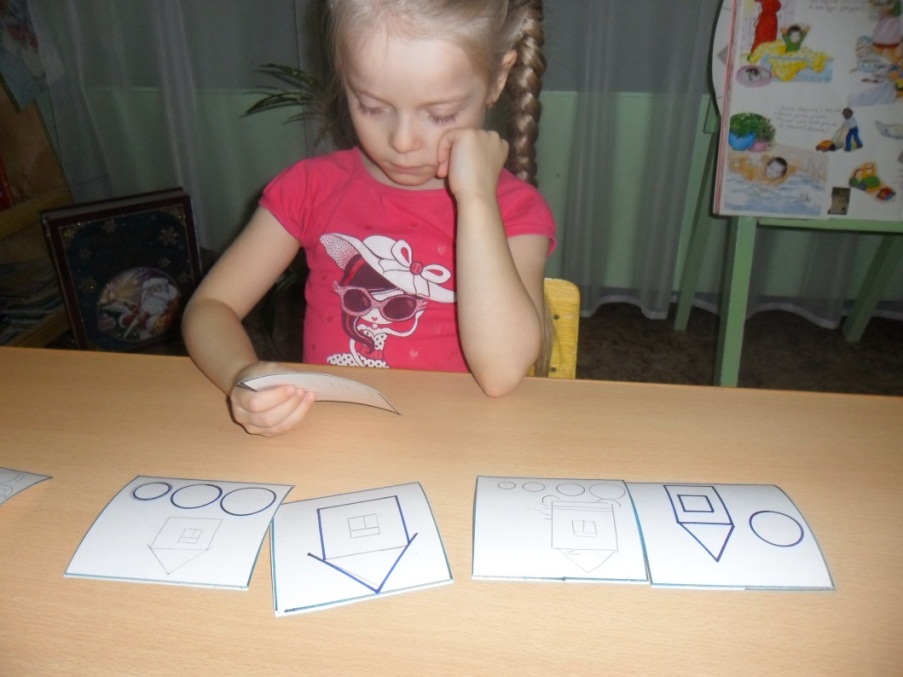 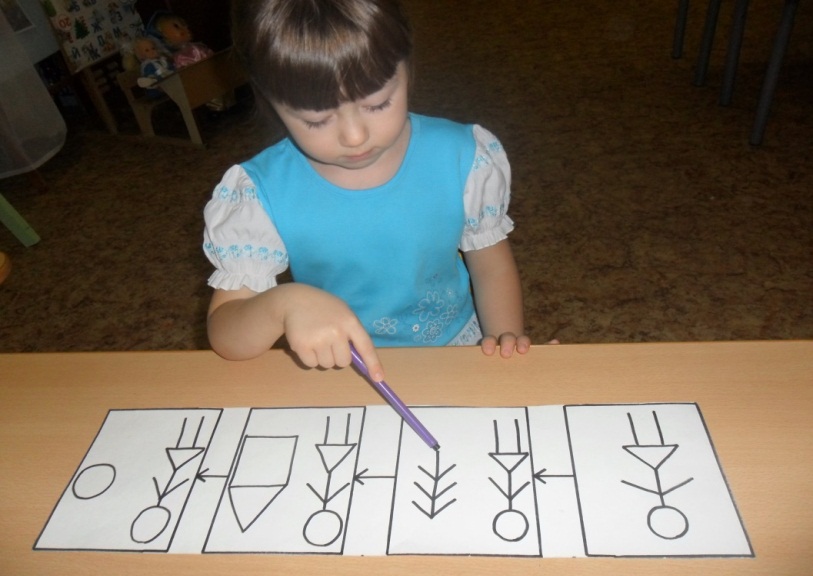 Самостоятельная деятельностьпо пространственно –временным моделям
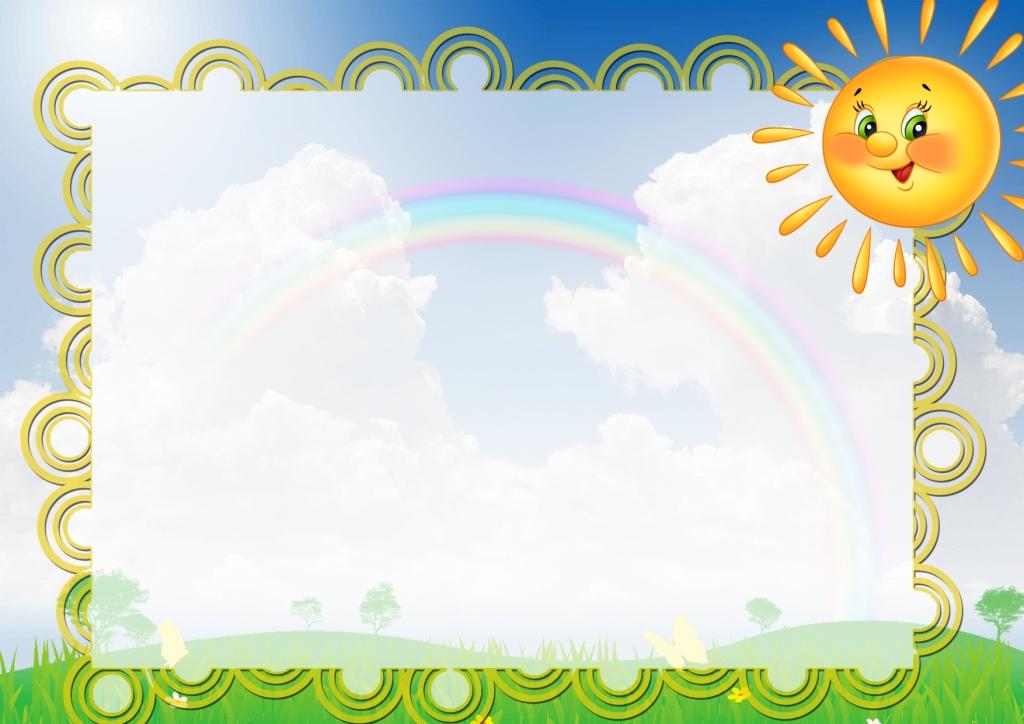 Двигательное моделирование

Цель: развивать умение детей подбирать заместители по  заданному внешнему признаку , учить строить двигательную модель.
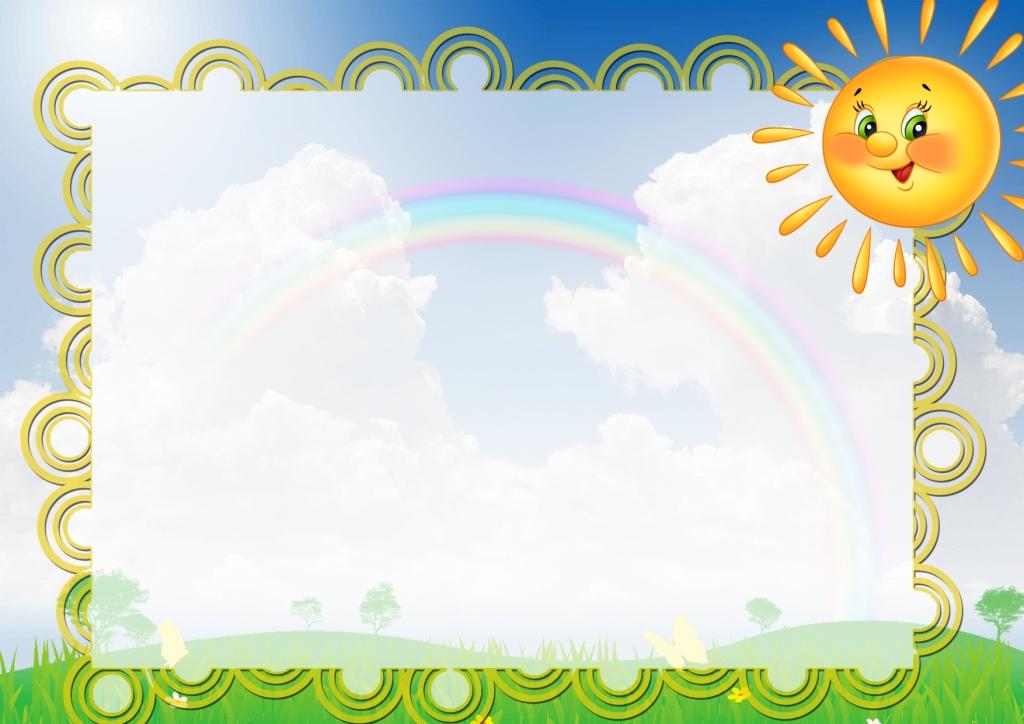 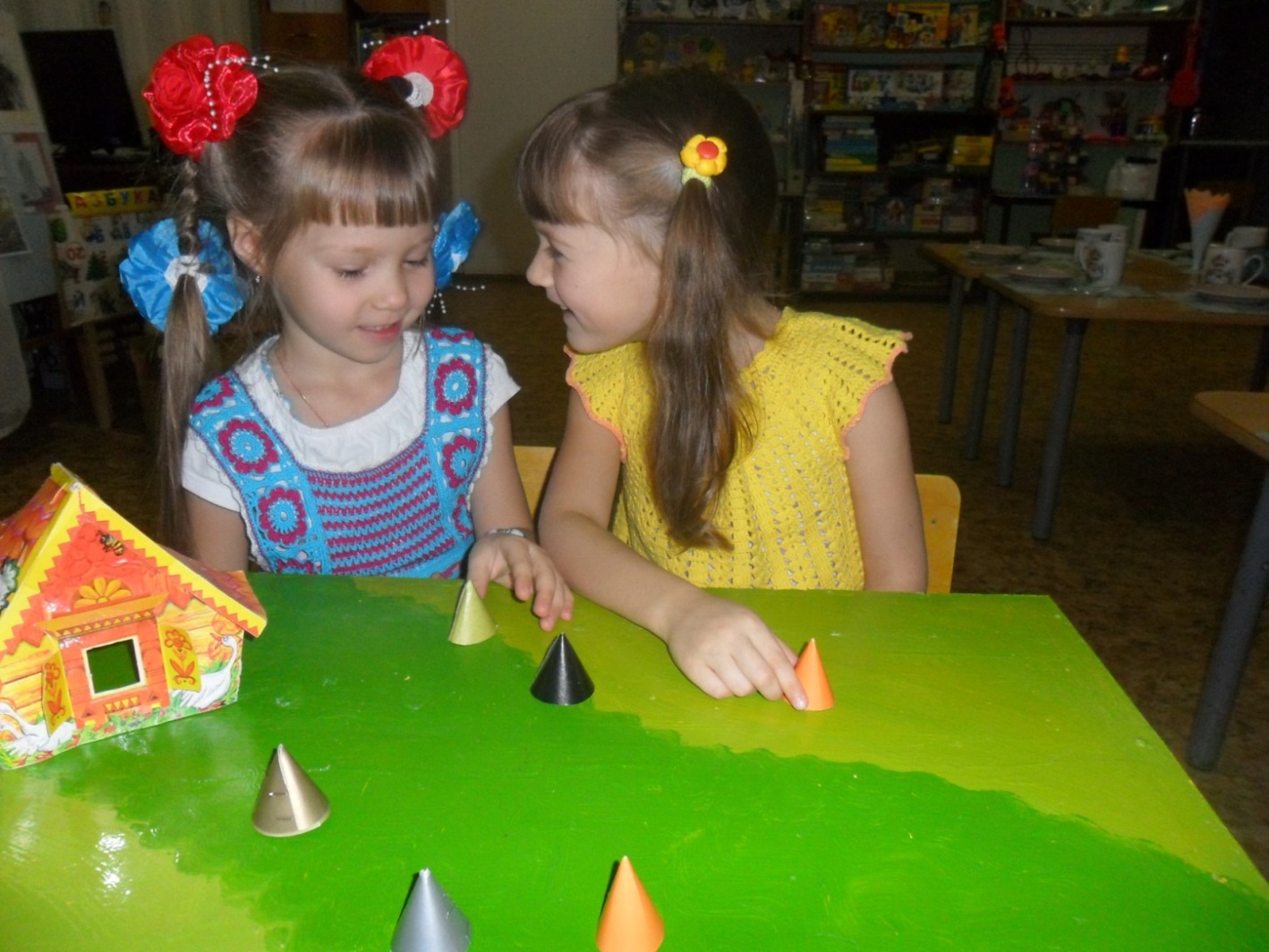 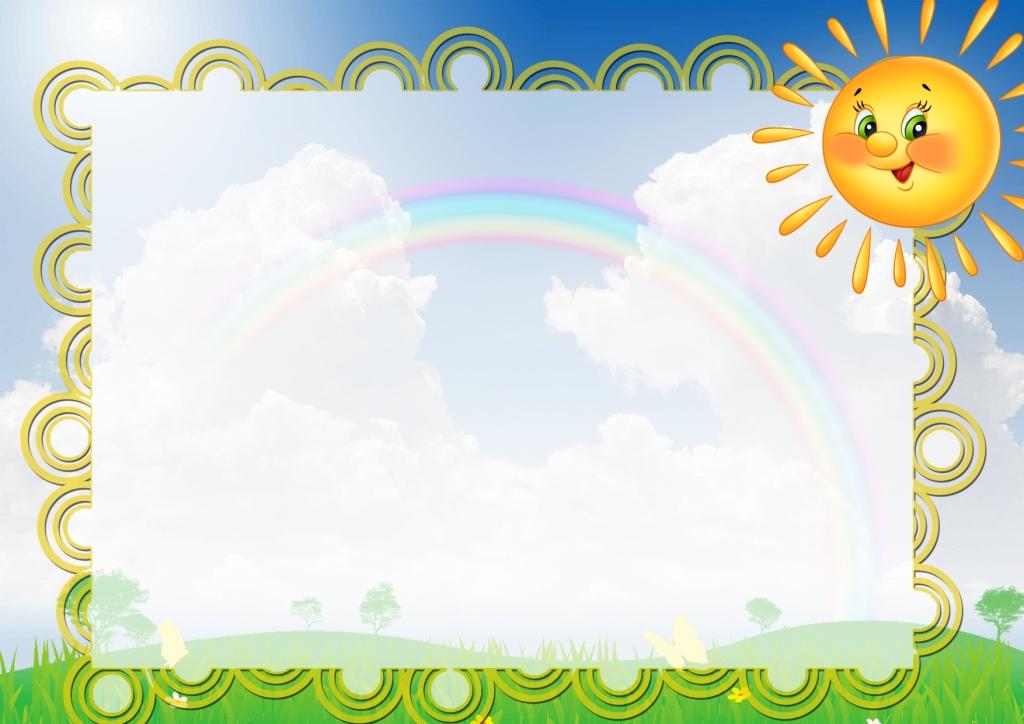 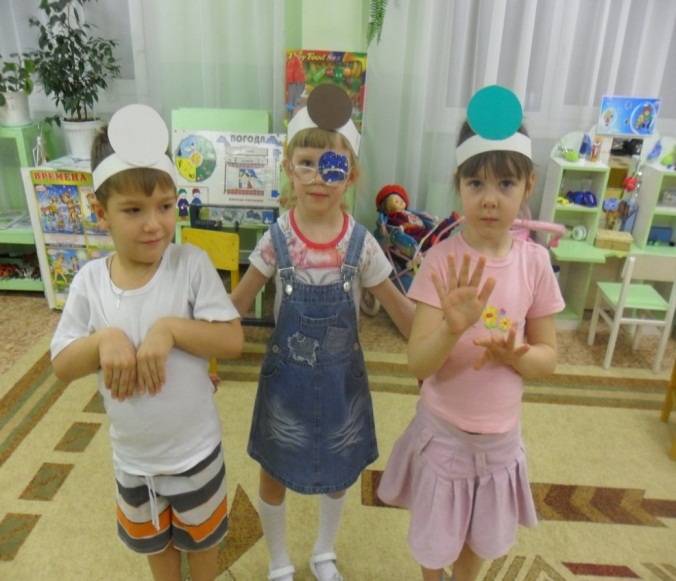 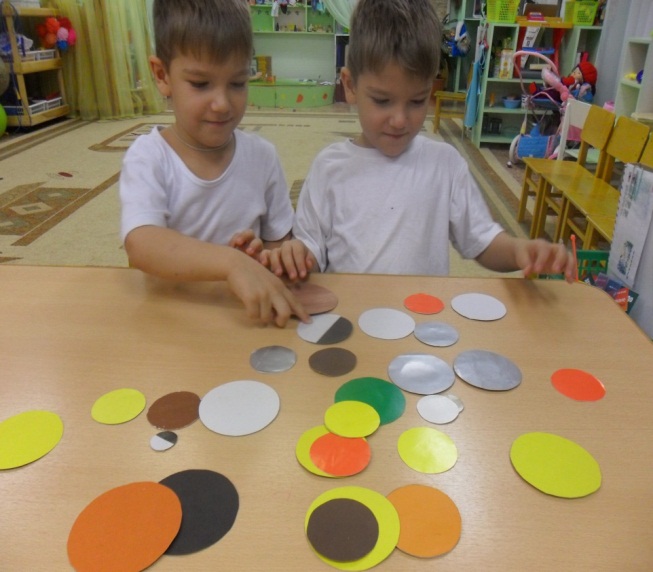 Использование заместителей при моделировании игрового пространства и  обыгрывании сказок
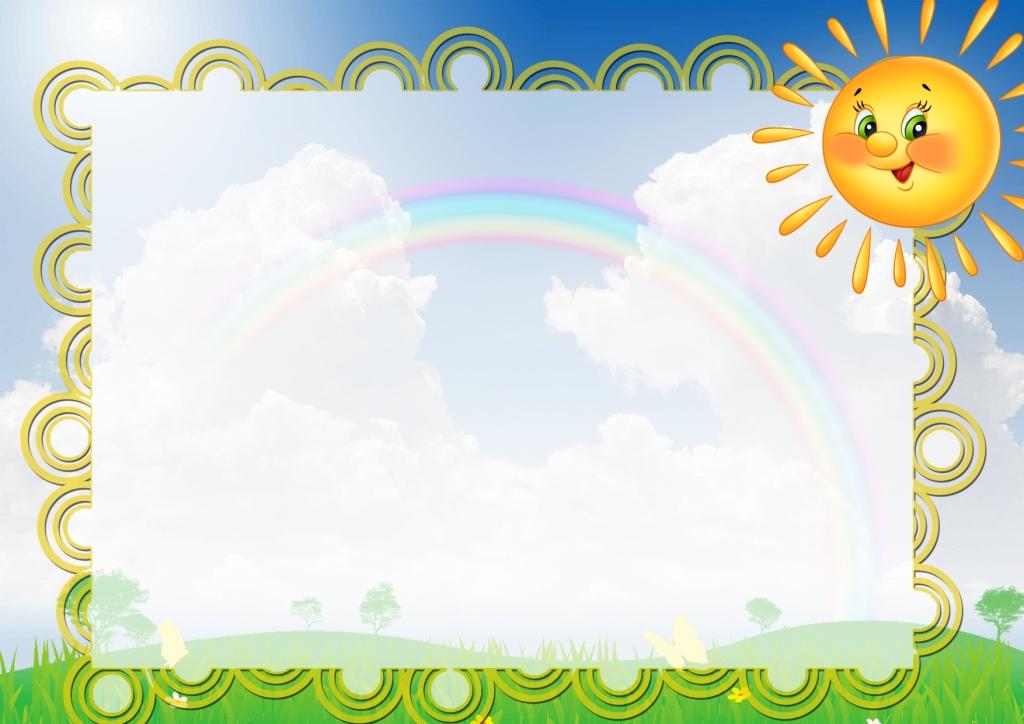 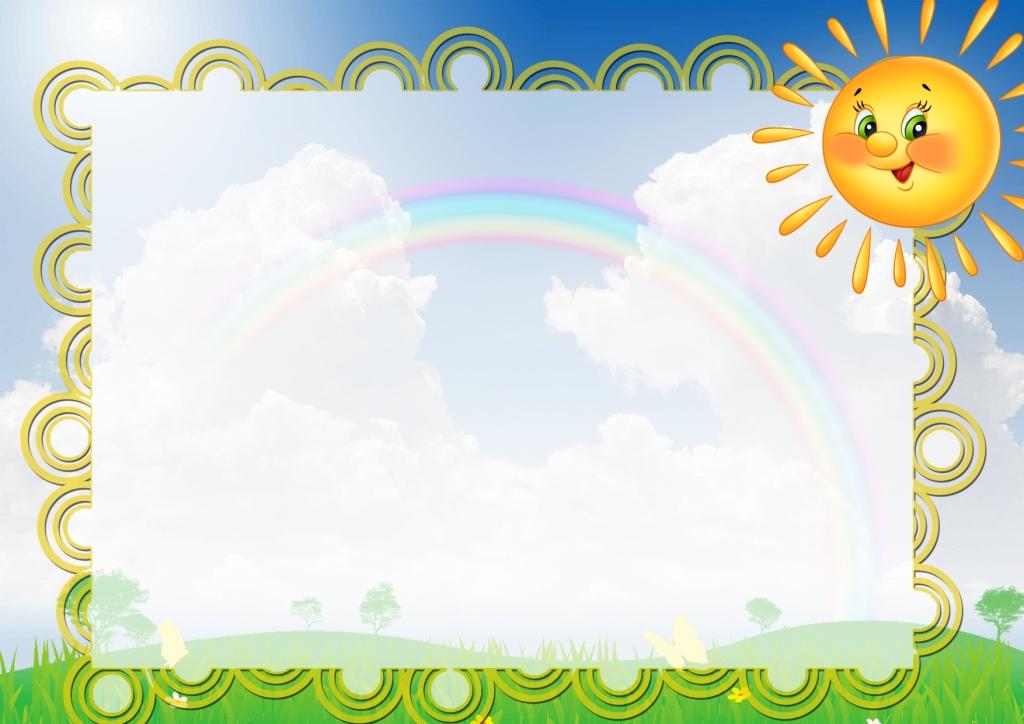 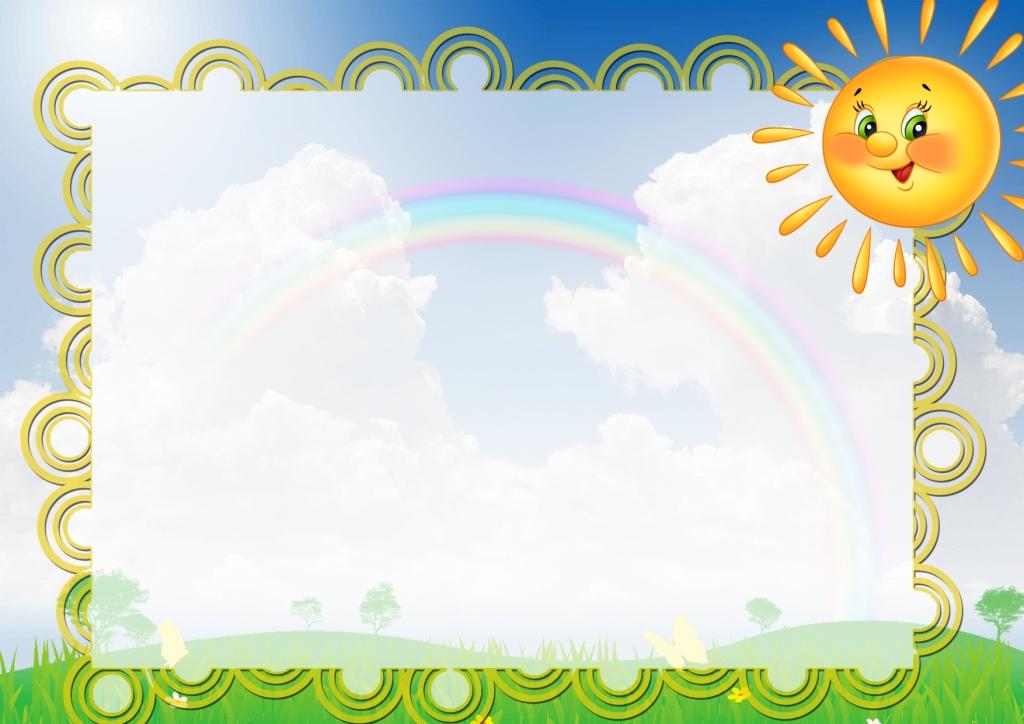 Мнемотехника строится
от простого к сложному:
мнемоквадрат
мнемодорожка
мнемотаблица
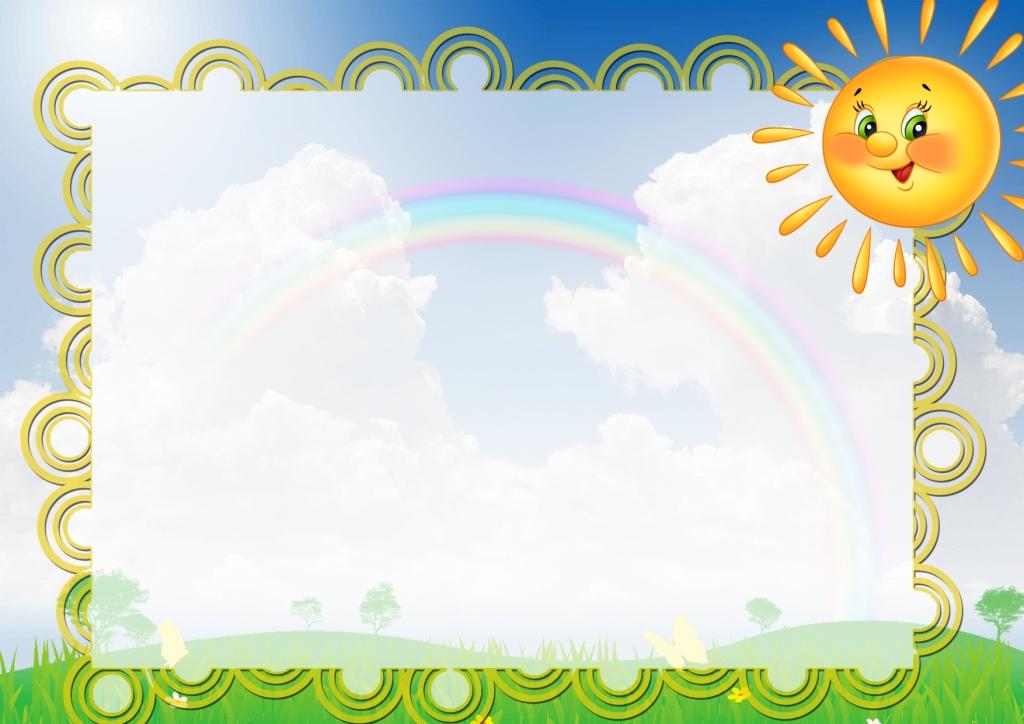 Мнемоквадрат -   одиночное изображение, которое обозначает одно слово, словосочетание или простое предложение.
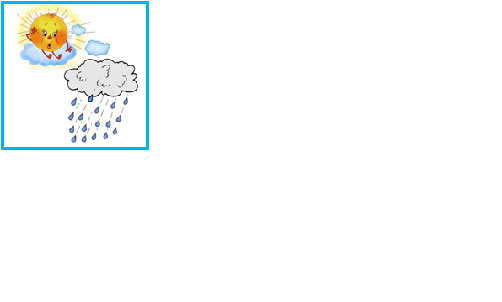 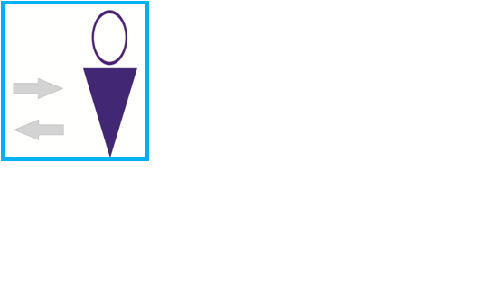 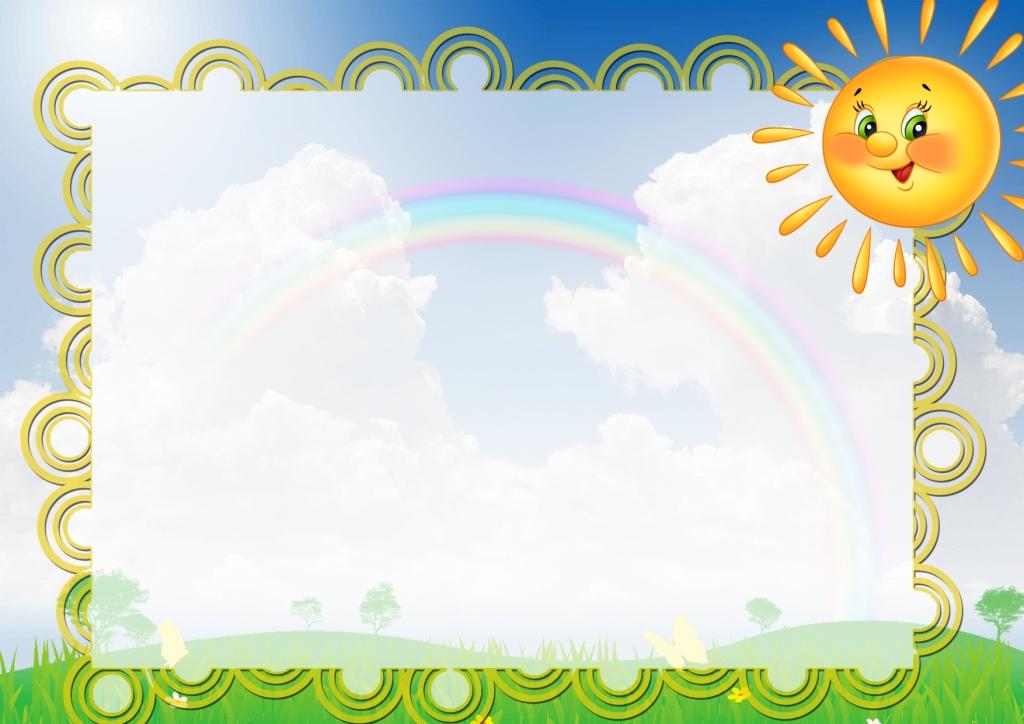 Мнемодорожка – ряд картинок (3-5), по которым можно составить небольшой рассказ в 2 - 4 предложения.
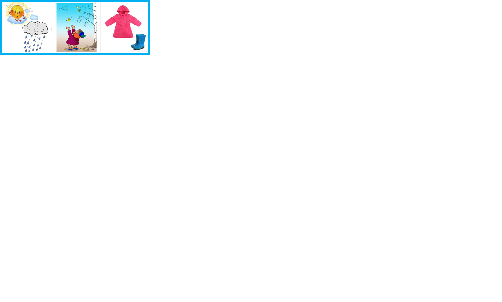 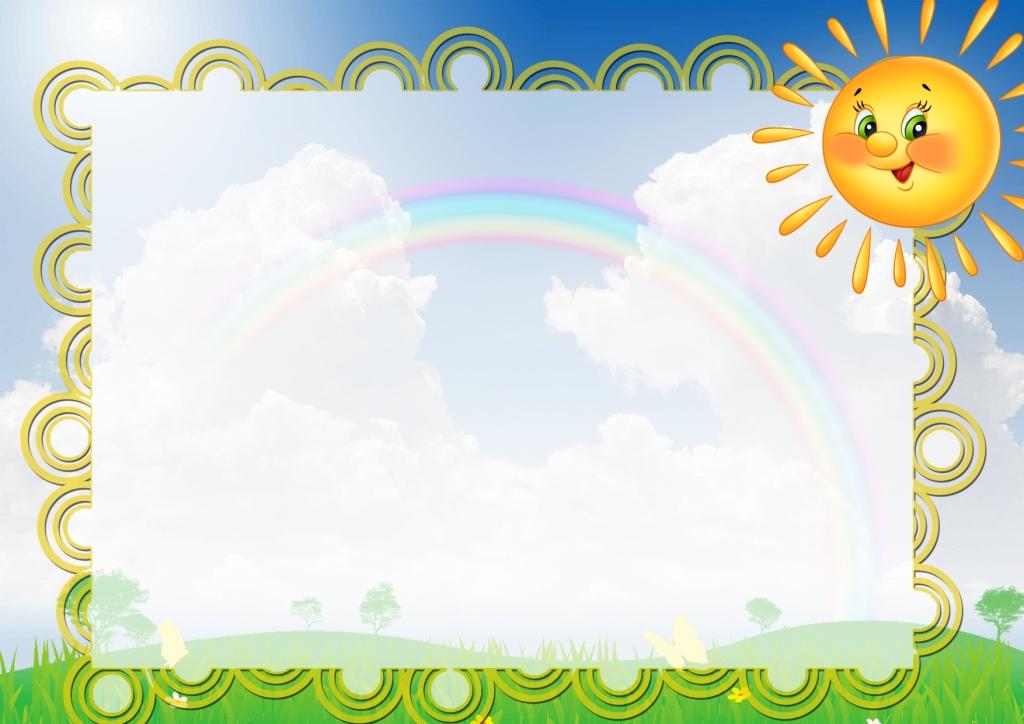 Мнемотаблица – это целая схема, в которую заложен текст ( рассказ, стих, сказка и т. п.)
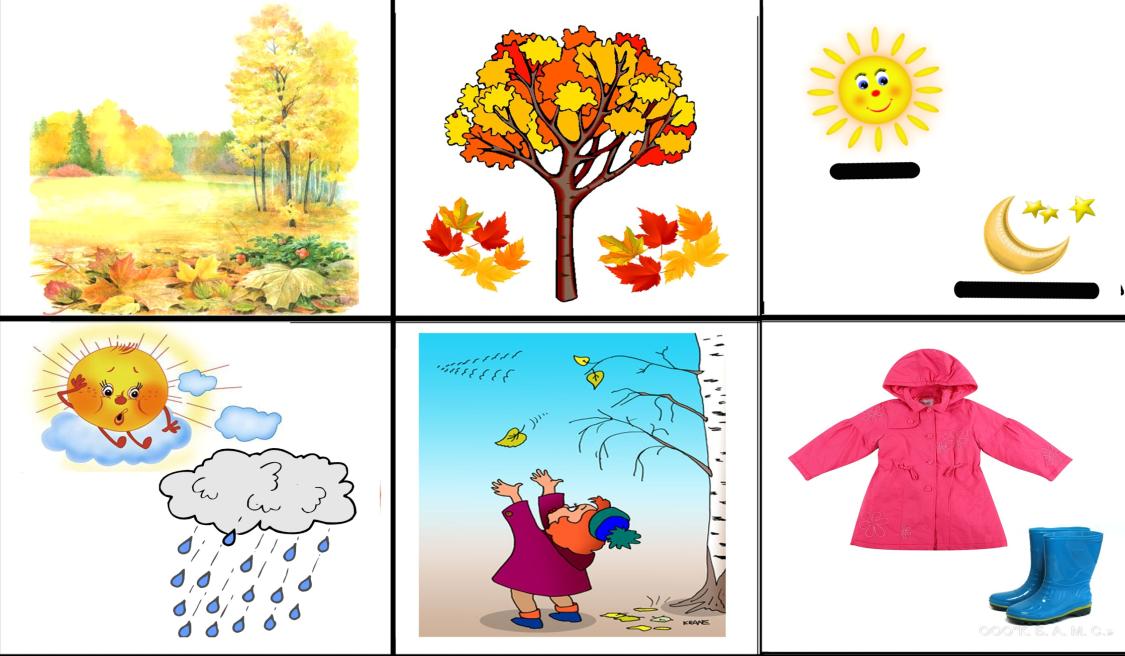 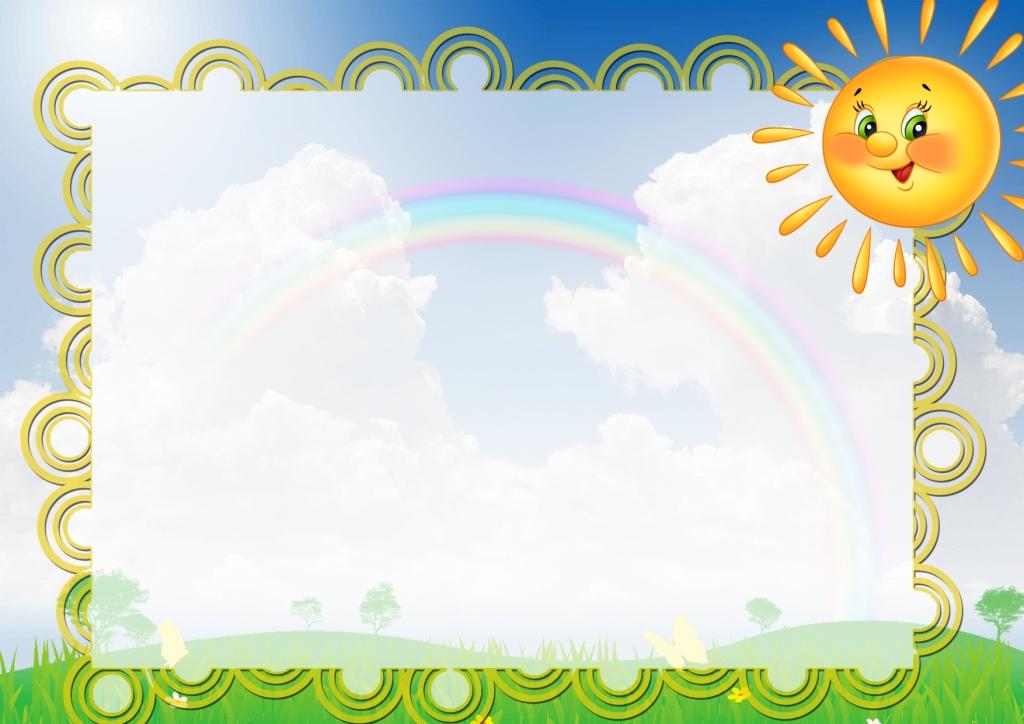 Мнемотаблицы служат дидактическим материалом для развития связной речи и используются с целью:

Изображения последовательности умывания, одевания, сервировки стола и т. д
Заучивания стихов, потешек;
При отгадывании и загадывании загадок;
При пересказе  текстов;
При составлении описательных рассказов
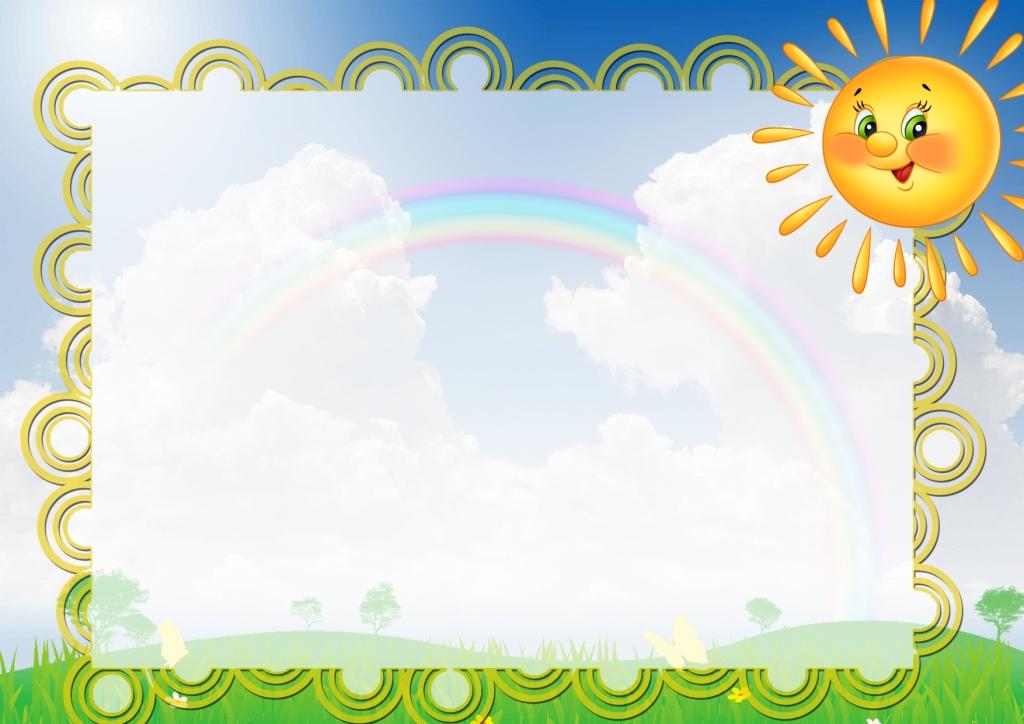 Мнемотаблицы, отображающие последовательность действий.
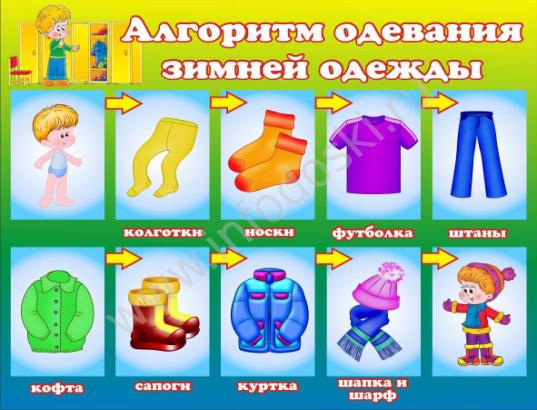 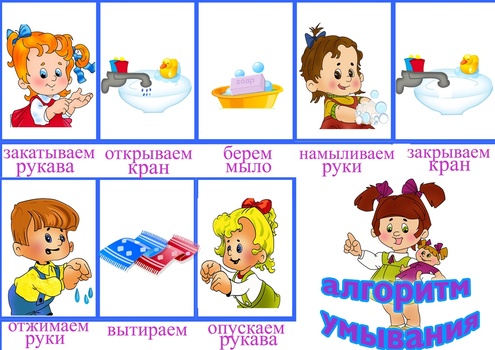 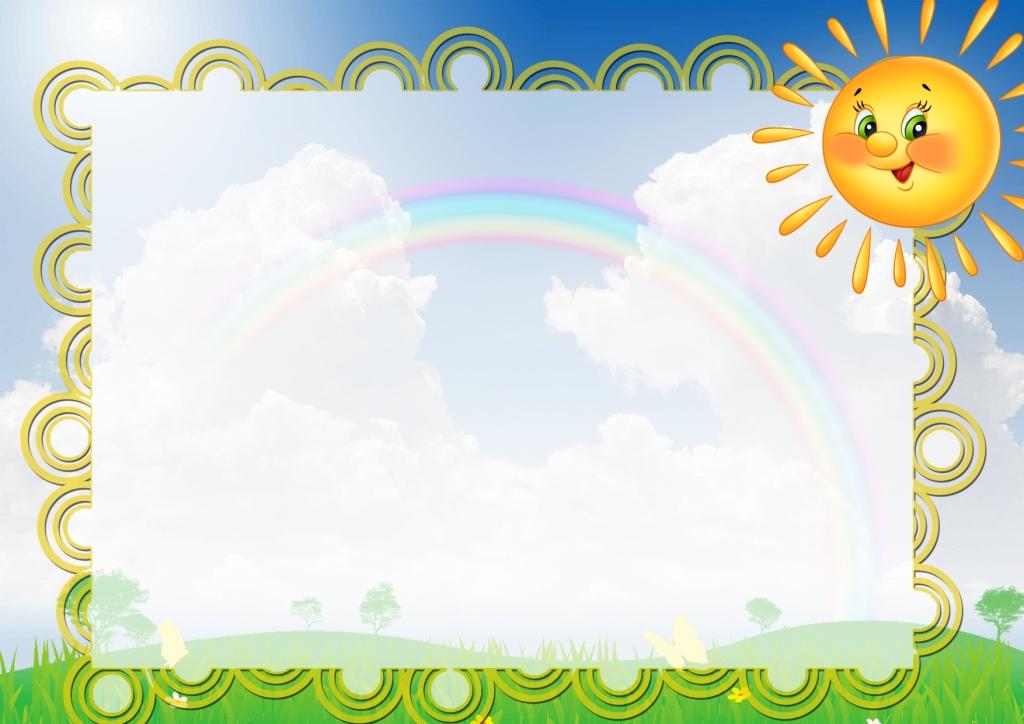 Отгадывание загадок
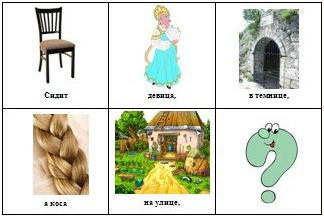 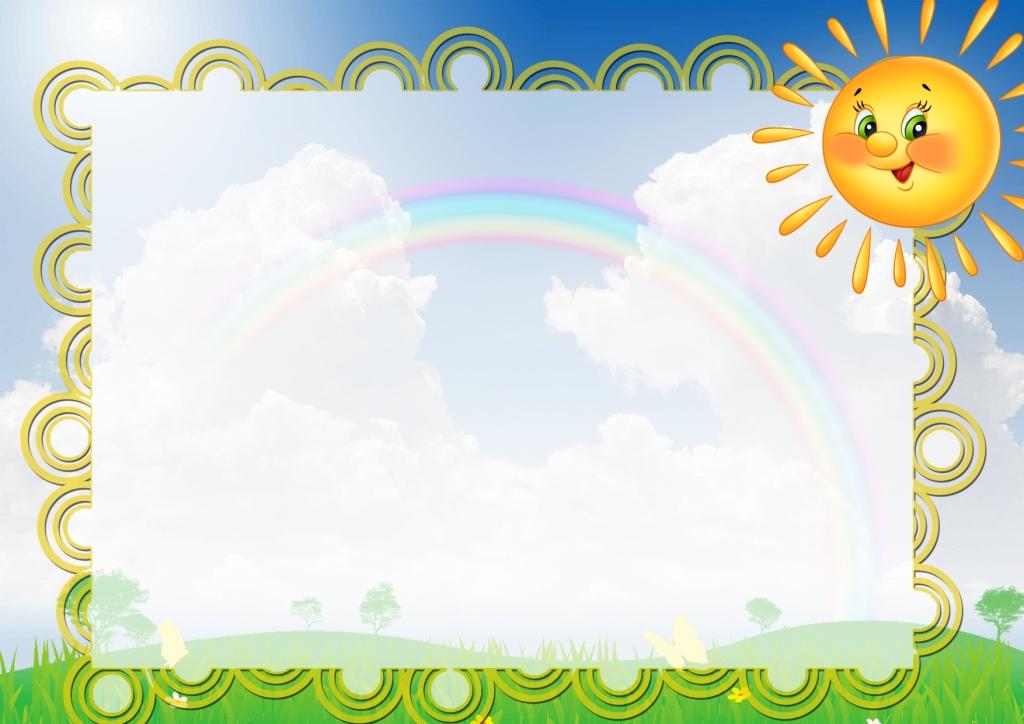 Проговаривание скороговорок,заучивание потешек.
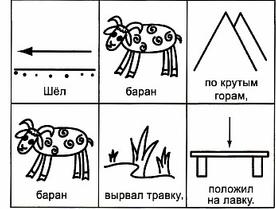 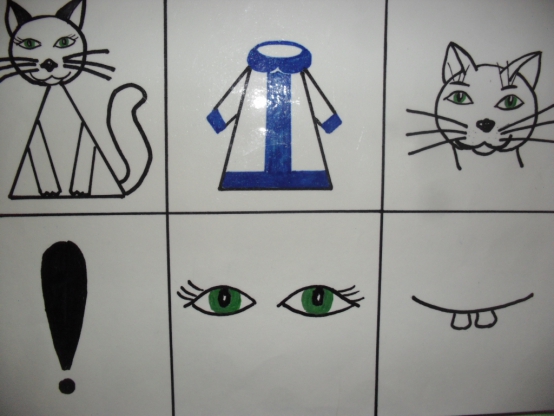 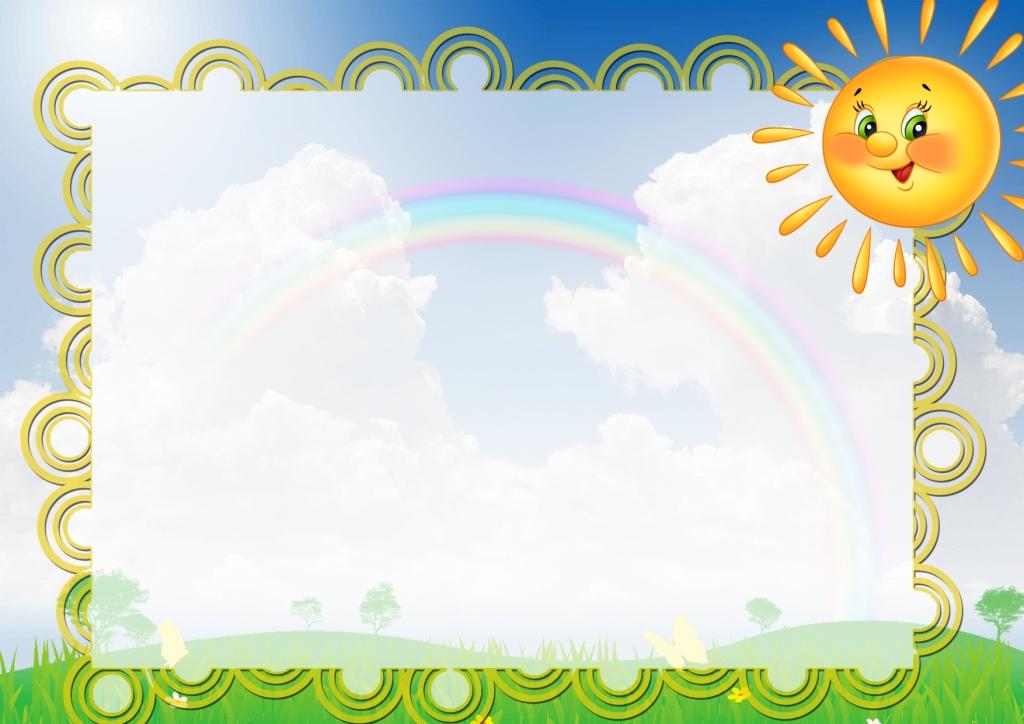 Заучивание стихотворенийВ руки фрукты мы беремИ в  корзинку их кладем:Слива, персик, апельсин,Груша, киви, мандарин.
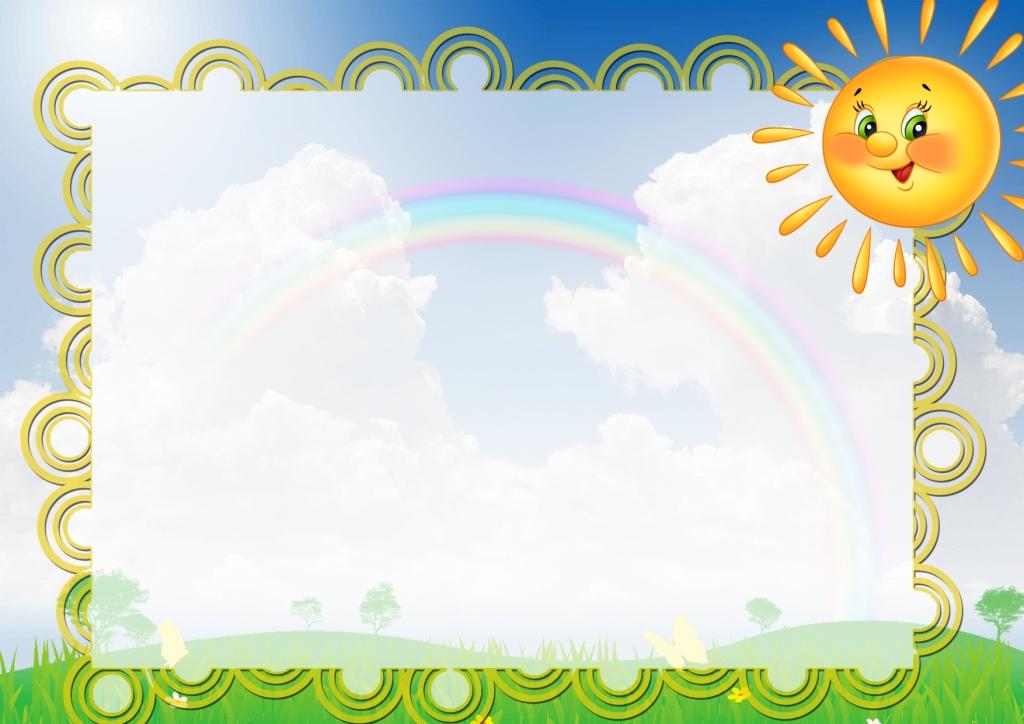 Пересказ художественных текстов
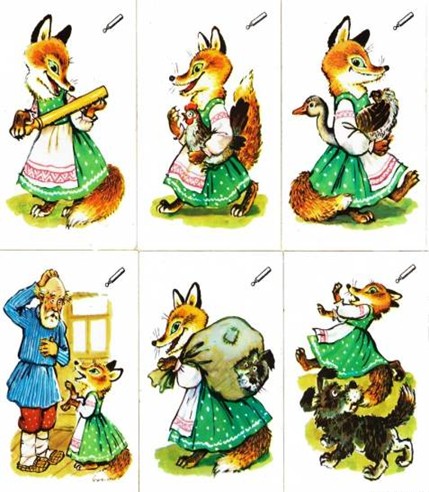 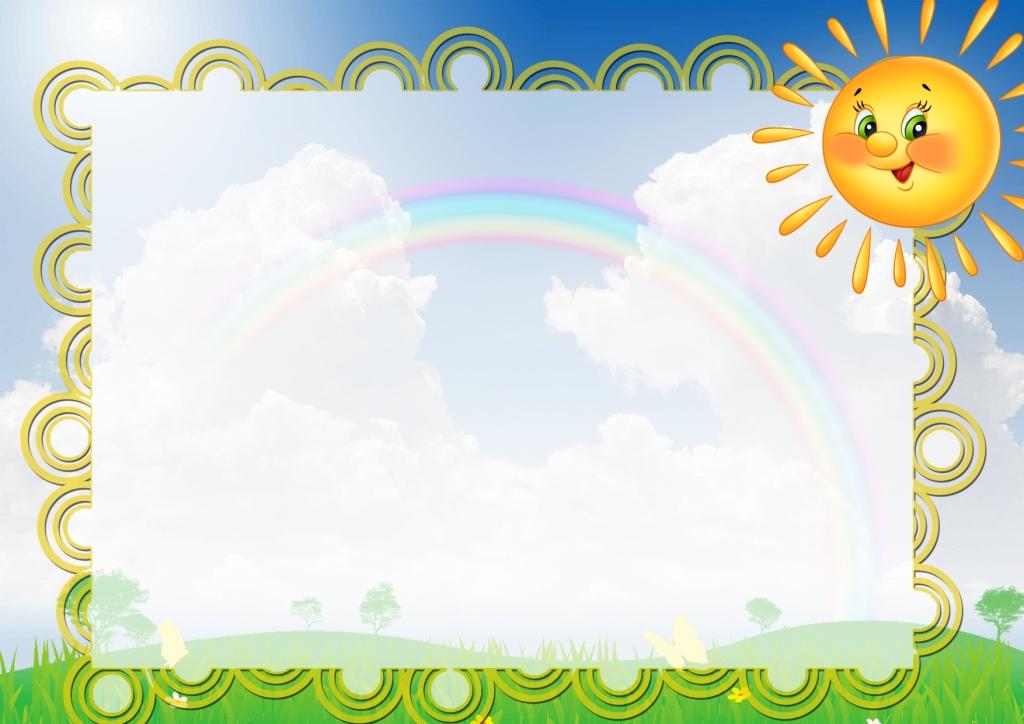 Предметно-схематические модели Ткаченко Т.А.Схема описания игрушки
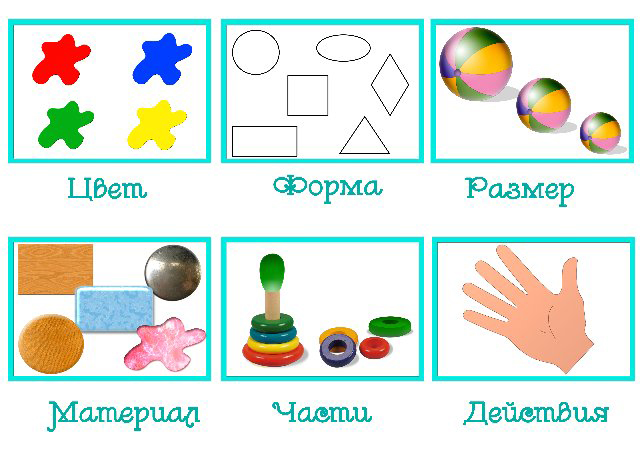 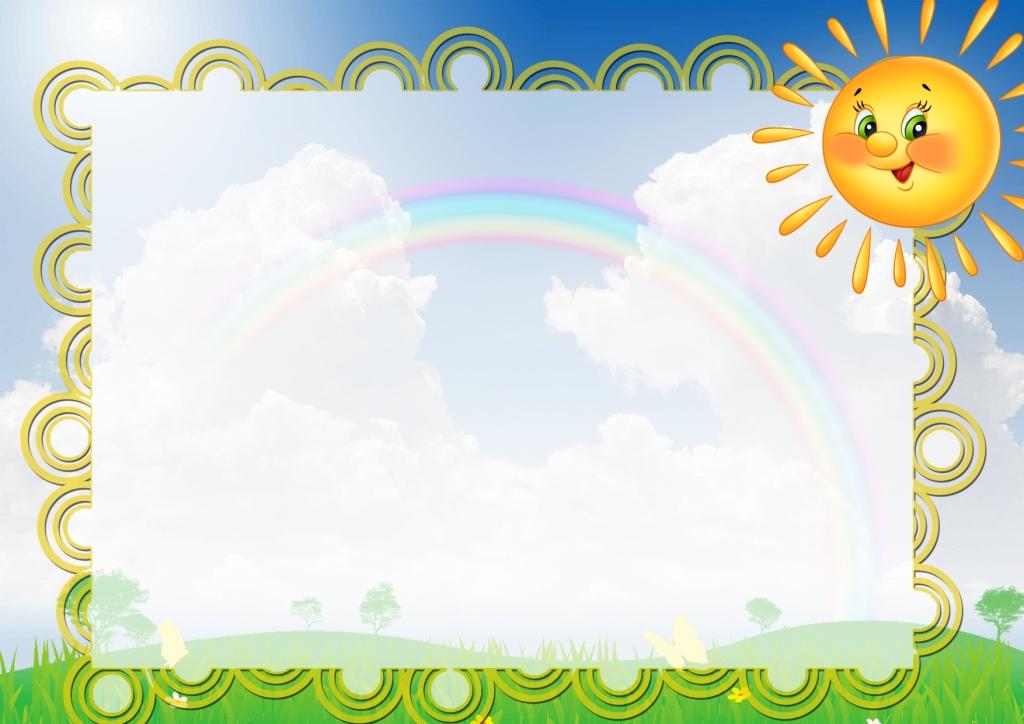 Схемы составления рассказов
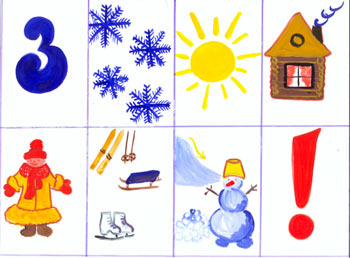 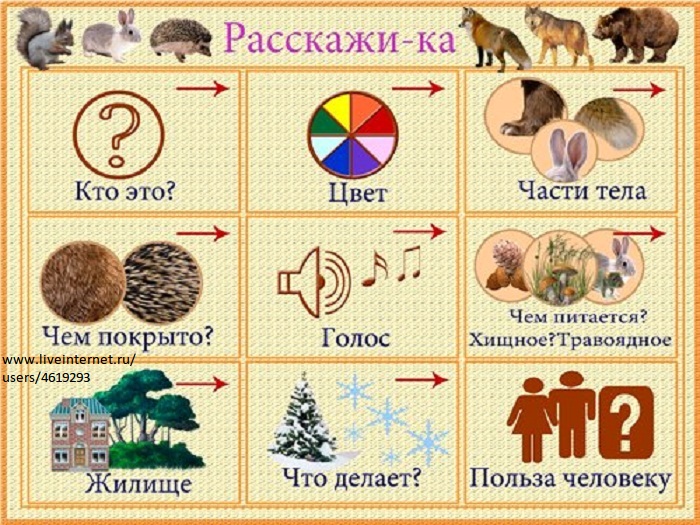 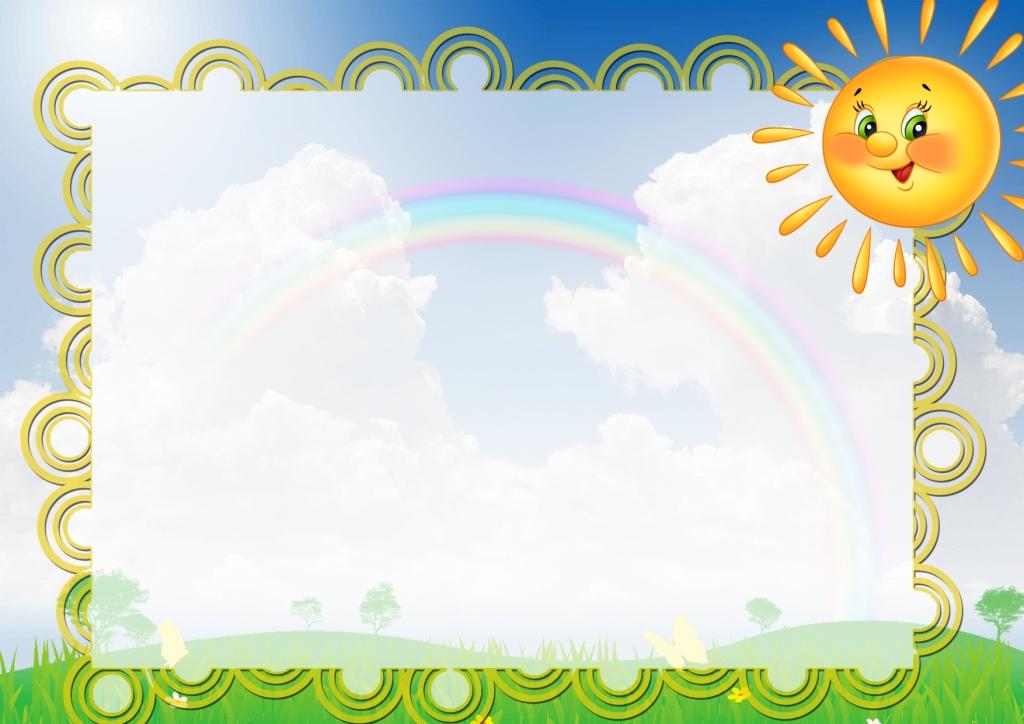 Схемы составления рассказов
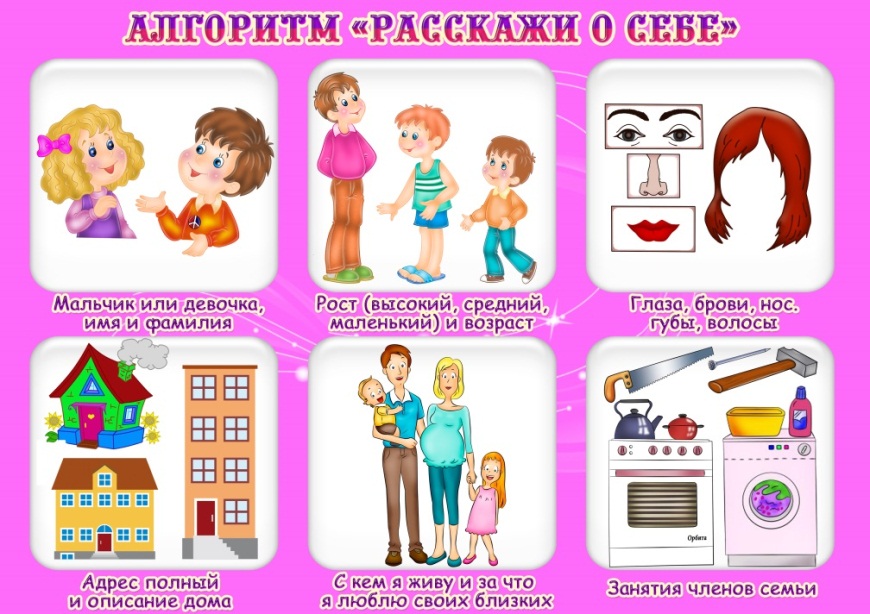 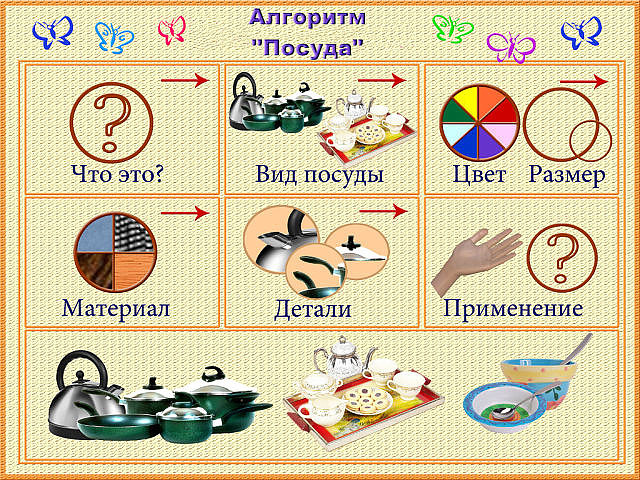 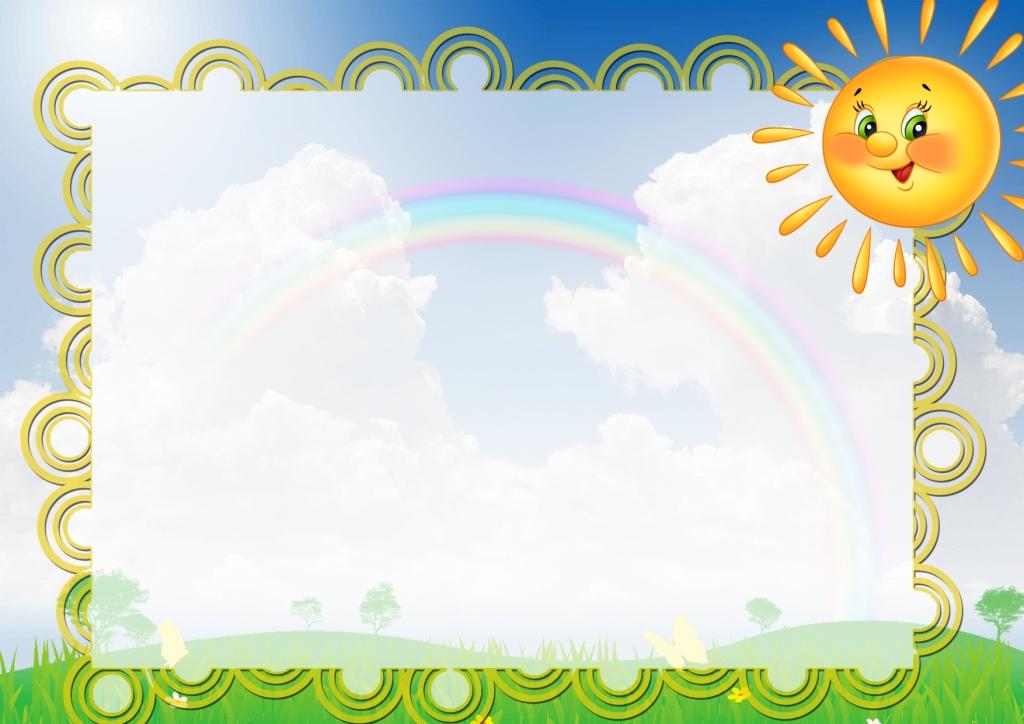 В результате применения наглядного моделирования
Использование метода наглядного моделирования 
позволяет более целенаправленно развивать связную речь детей, 
обогащать их активный лексикон, закреплять навыки словообразования, 
формировать и совершенствовать умение использовать в речи 
различные конструкции предложений, описывать предметы, 
составлять рассказы и пересказывать сказки.